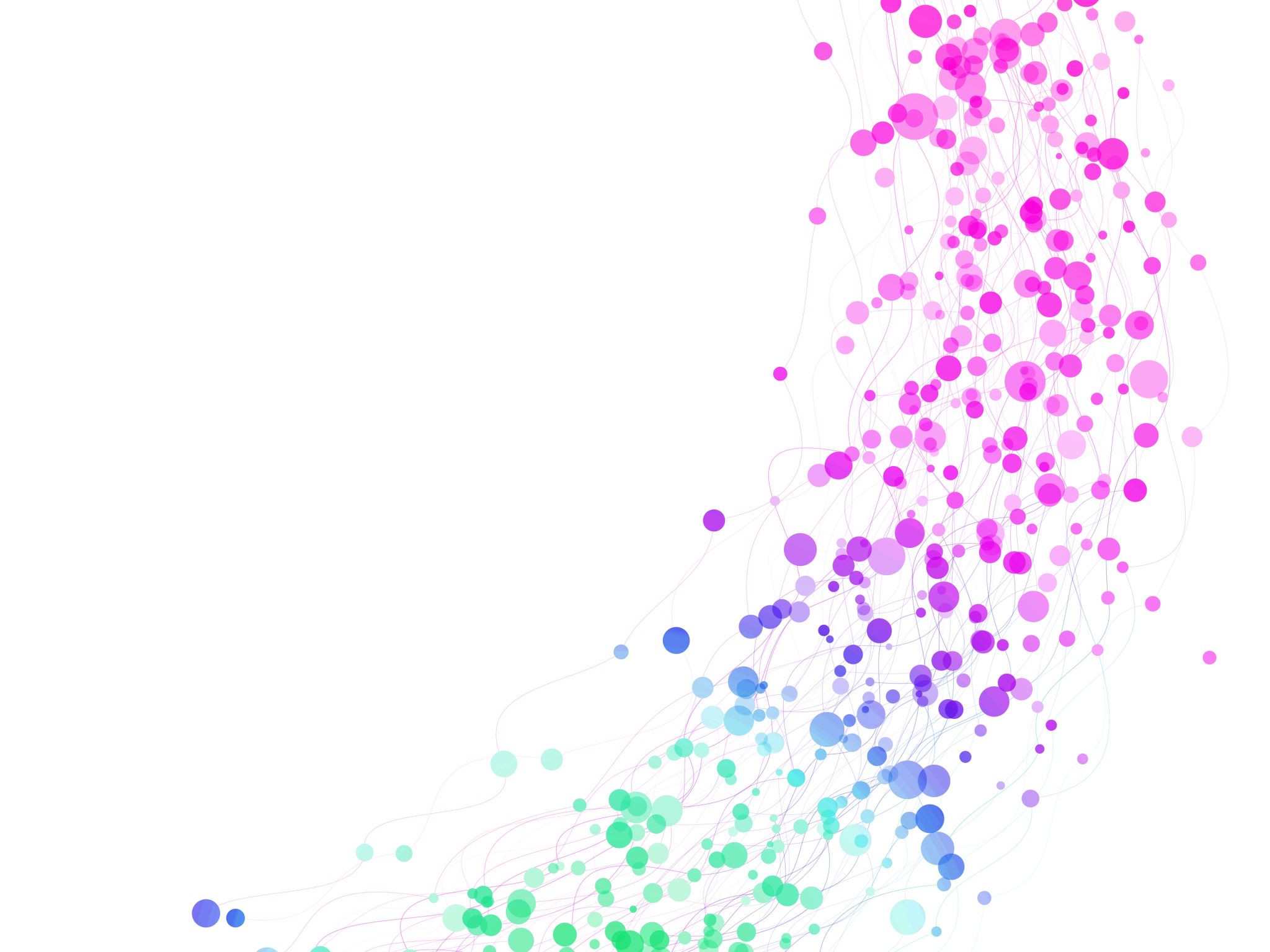 Susceptibility
Susceptibility
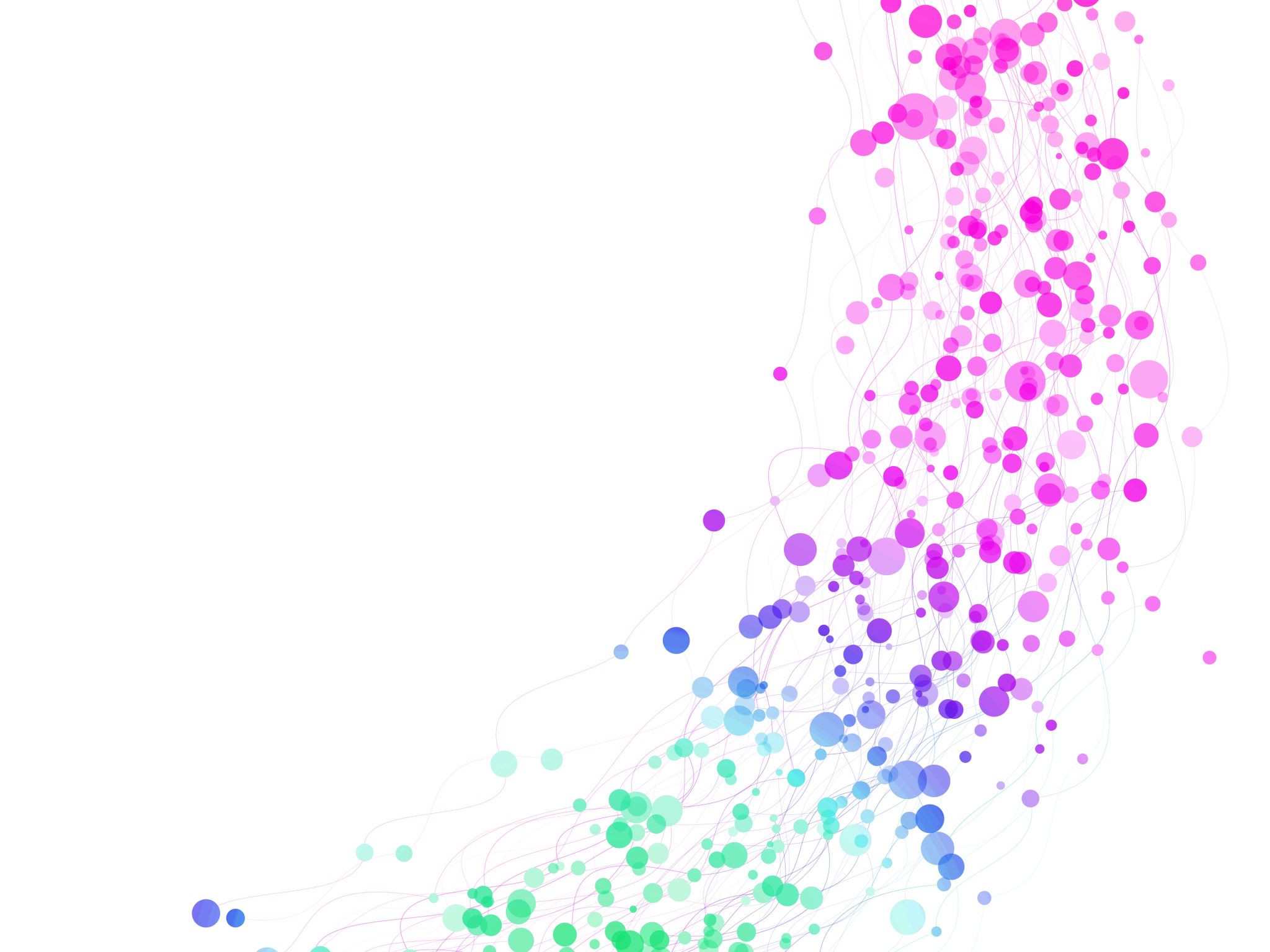 Adolescent Drug Use
Susceptibility
Why do so many adolescents use drugs?
Why does adolescent drug use lead to addiction so easily?
85-90% of SUD started before 18, disorder by 20
Drink at 14: 15% develop alcoholism
Drink at 21: 2% develop alcoholism
Taking prescription drugs at 13 or younger 25% develop SUD in life
Physical Development
Physical development in adolescence
Early maturing girls: SUD, mood, eating disorders
Early maturing boys: SUD, delinquency, sexual activity
Late maturing boys: depression, parental conflict, victim (bullying)
Physical development ->  role in WHEN someone decides to use
Social Development
Social development in adolescence
Peers > Family, values, morals, judgments.  Defining self. 
Positive peer relationships = positive psychosocial adjustment
Negative peer relationship = delinquent behaviors
Attachment and family closeness: associated with low delinquency
Identity Development
Identity development in adolescence
Self-esteem: gap between self-concept and what you “should” be
Peers are reference point
Experiment -> settle into an identity
Cognitive and Emotional
Cognitive/emotional development in adolescence
Effort to exert independence and autonomy
Impulsive
Egocentric
Emotional dysregulation
Peer pressure
Illusion of Invulnerability
Personal fable
Return to Questions
Why do so many adolescents use drugs?
Why does adolescent drug use lead to addiction so easily?
Physical development
Social development 
Identity development
Cognitive & Emotional development
.??
Brain Development
Brain development in adolescence
Prefrontal cortex not fully formed; controlling impulses, anticipating consequences. Underactive.
Reward pathway/striatum: overactive (dopamine) https://www.youtube.com/watch?v=LWUkW4s3XxY

DNA is vulnerable to outside factors https://www.youtube.com/watch?v=UNAbf3J3lR0